Unit 2  Colours
Task
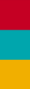 WWW.PPT818.COM
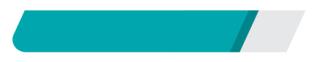 课前自主预习
trust
match
平静，镇静
warm
温暖，暖和
a pair of white shoes
feel weak
calm down
使某人自己看上去更加强大
感觉有点儿压力
搭配相宜
That is why
wearing red
must feel a little bit stressed
a good match
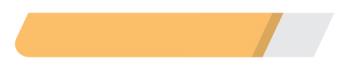 课堂互动探究
词汇点睛
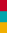 ●1　a pair of shoes一双鞋
[观察] My mother bought me two pairs of shoes.
 我妈妈给我买了两双鞋。
A pair of shoes is under the bed.
床底下有一双鞋。
[探究] a pair of… 意为“一双/副/对……”，如：a pair of glasses 一副眼镜。名词 shoes, glasses, clothes, trousers 等作主语时，谓语动词必须用________形式。但是，如果这些名词被a pair of 修饰时，谓语动词用________形式。
复数
单数
活学活用
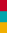 1．2017·丹东   Look! There ________ a pair of glasses 
       and two boxes on the table.
       A．is　　　　B．are
       C．was            D．were
A
●2　a little bit stressed 有点儿紧张
[观察] I think the woman must feel a little bit stressed.
我认为这位女士肯定感觉有点儿紧张。
[探究] a little bit 后接形容词或副词时，等同于 a little或a bit。
[辨析] a bit与a little
(1)a bit/a little意为“一点儿”；在肯定句中，修饰动词、形容词或副词原级及形容词或副词比较级时可以互换。
Her mother feels a bit/a little better today.
她母亲今天感觉好一些了。
(2)a bit和a little分别与not连用时，含义不同。
not a bit意为“毫不，一点儿也不”，相当于not at all；
not a little意为“非常，相当，极其”，相当于very much
或quite。
I'm not a bit tired.我一点儿也不累。
I'm not a little tired. 我很累。
(3)a little可以直接作定语修饰名词，而a bit则要在后面加
of才能作定语，两者都只能修饰不可数名词。 
I need a bit of/a little water to take the medicine.
我需要一点儿水来吃药。
2．(1)There is only ______ water in the glass.
       A．a bit                                        B．a little
       C．bit                                           D．little
B
(2)—It's ________ cold today.
—Yes. You'd better have ________ hot tea.
A．a little; a bit                           B．a bit of; a little
C．a bit of; a bit                         D．a bit; a bit of
D
句型透视
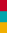 ●Red and white are a good match. 
红色与白色搭配相宜。
[探究] match的意义及用法：
(1)match作名词时，意为“比赛，竞赛；搭配，匹配；火柴”。
Our team has won the football match.我们队赢得了足球赛。
The hat and the shoes are a perfect match.
这顶帽子和这双鞋很匹配。
(2)match作动词时，意为“相配，相称；配对”。match sth well意为“与某物很匹配”，与短语go well with sth同义。
The curtains don't match the wall.窗帘和墙壁不匹配。
活学活用
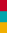 My characteristics ________ what my star sign says about me.
A．matches　               B．match
C．fit                             D．fits
B